Irena Njezic
Institute of Virology, Vaccines and Sera “Torlak”
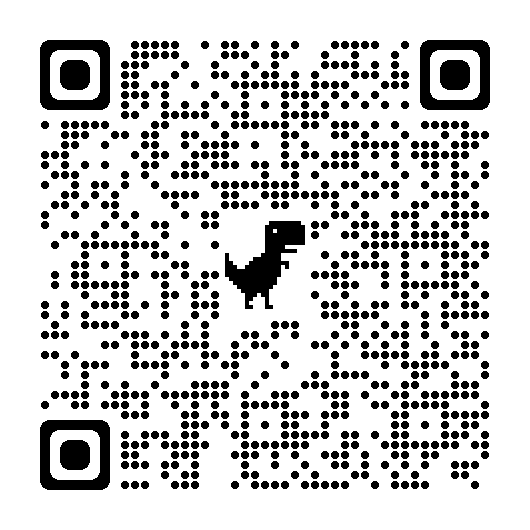 Data Management Plan
Q1. What is Data management plan?
Q2. Why is it important for research?
Q3. What are elements of a DMP?
Q4. Which tools can make my work easier?
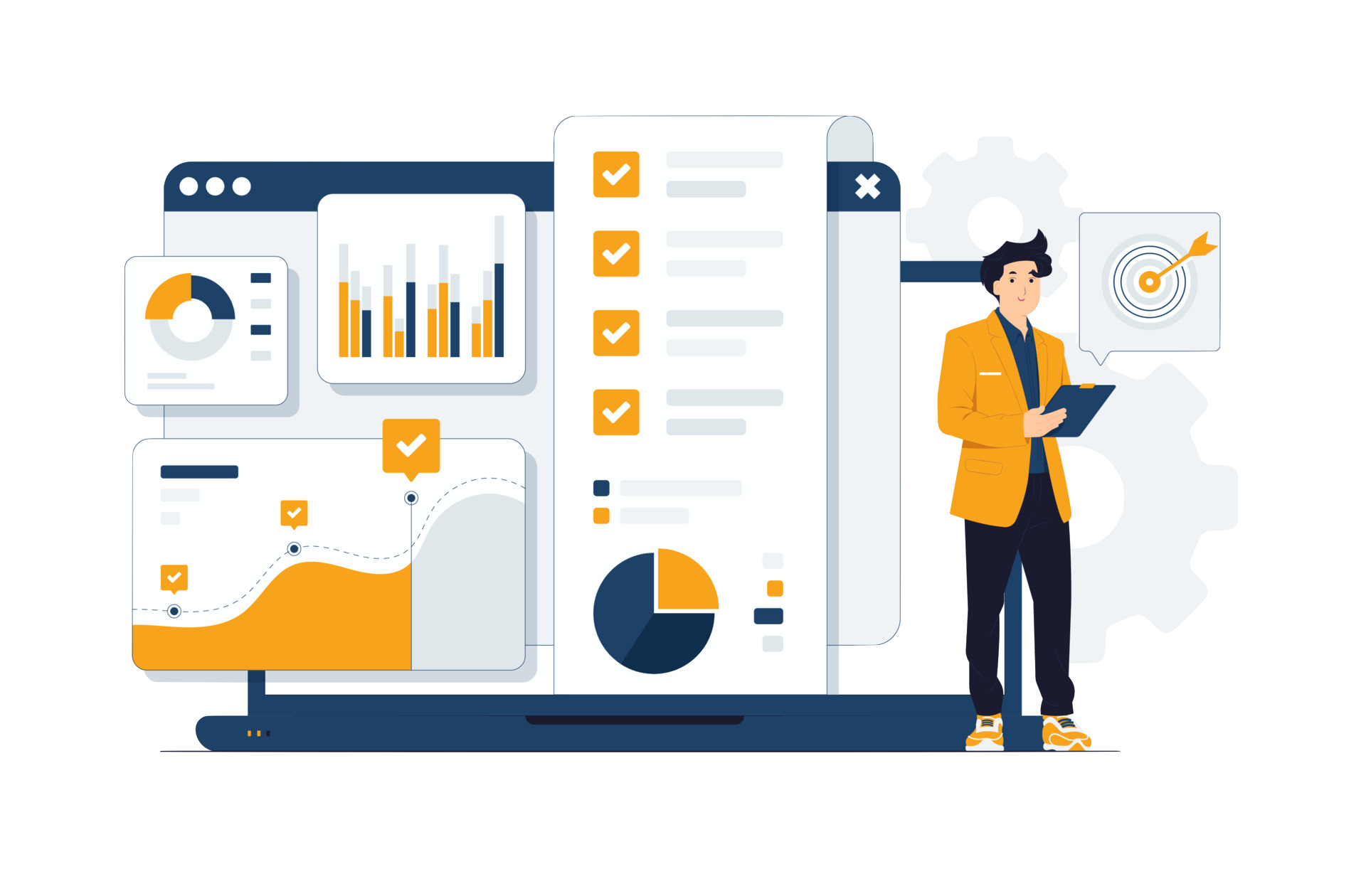 https://www.vecteezy.com/vector-art/20403824-statistical-and-data-analysis-for-business-finance-investment-chart-to-analyzing-growth-site-stats-data-inform-statistics-monitoring-financial-reports-and-investments-concept-illustration
Q1. What is Data management plan?
Data Management Plan is a document specifying how research data will be handled both during and after a research project.
DMP is a living document
Mandatory
Q2. Why is DMP important for research?
Keeps the data safe
Helps researchers organise & preserve their data
It encourages the reuse of data
Funders require researchers to write a DMP
Contributes to the transparency and reproducibility of research.
Q3. What are elements of a DMP?
A typical DMP address the following topics:
Data summary & Description
Metadata & Documentation
Storage, Backup & Security
Ethics & Legal Compliance
Data sharing & Reuse
Responsibilities & Resources
Costs
[Speaker Notes: You will need to indicate whether you will generate new data or use existing data sets and provide some basic characteristics about them, such as their origin, their type, their format, and estimated size. Metadata and documentation. What information will be provided to make data understandable and findable? And will this be provided following agreed standards? Other DMP questions will deal with data storage and security. Where will the data be stored and how will you ensure that data is protected against risks? For example, data loss due to human errors, computer failures, or malicious attacks, and how to make sure that it cannot be accessed, deleted, or modified by unauthorized persons. What about preservation? What data will be preserved after the end of the project? For how long and where? Sharing and reuse. What data can and will be shared? With whom and under which access and reuse conditions or licenses? Where and when will data be made available? Another content block involves the possible legal or ethical issues related to your project's data. For example, if you work with personal or otherwise confidential data or any other situation where ethical approval is needed, or if you work with third-party data, or you are planning to seek patent protection for your research results, these are all issues that will affect how you should collect, store and process your data, and whether you can share them or not and under which conditions.What should be included in a data management plan? If you are writing a DMP for your institution or funder, it is important to check if a specific template is available or even required. Although DMP templates might slightly vary from organization to organization, they usually cover the following topics: a summary or description of the data. 
 
 
You will need to indicate whether you will generate new data or use existing data sets and provide some basic characteristics about them, such as their origin, their type, their format, and estimated size. Metadata and documentation. What information will be provided to make data understandable and findable? And will this be provided following agreed standards? Other DMP questions will deal with data storage and security. Where will the data be stored and how will you ensure that data is protected against risks? For example, data loss due to human errors, computer failures, or malicious attacks, and how to make sure that it cannot be accessed, deleted, or modified by unauthorized persons. What about preservation? What data will be preserved after the end of the project? For how long and where? Sharing and reuse. What data can and will be shared? With whom and under which access and reuse conditions or licenses? Where and when will data be made available? Another content block involves the possible legal or ethical issues related to your project's data. For example, if you work with personal or otherwise confidential data or any other situation where ethical approval is needed, or if you work with third-party data, or you are planning to seek patent protection for your research results, these are all issues that will affect how you should collect, store and process your data, and whether you can share them or not and under which conditions.]
Templates

https://doi.org/10.5281/zenodo.4041557
https://doi.org/10.5281/zenodo.4915862

Checklists

https://www.dcc.ac.uk/sites/default/files/documents/resource/DMP/DMP_Checklist_2013.pdf

Tools

DMPTool (https://dmptool.org/)
RDMO (http://rdmorganiser.github.io)
DMPonline (https://dmponline.dcc.ac.uk/)
Data Stewardship Wizard (https://ds-wizard.org/)
OpenDMP/Argos (https://argos.openaire.eu)
Q4. Which tools can make my work easier?
DCC Checklist
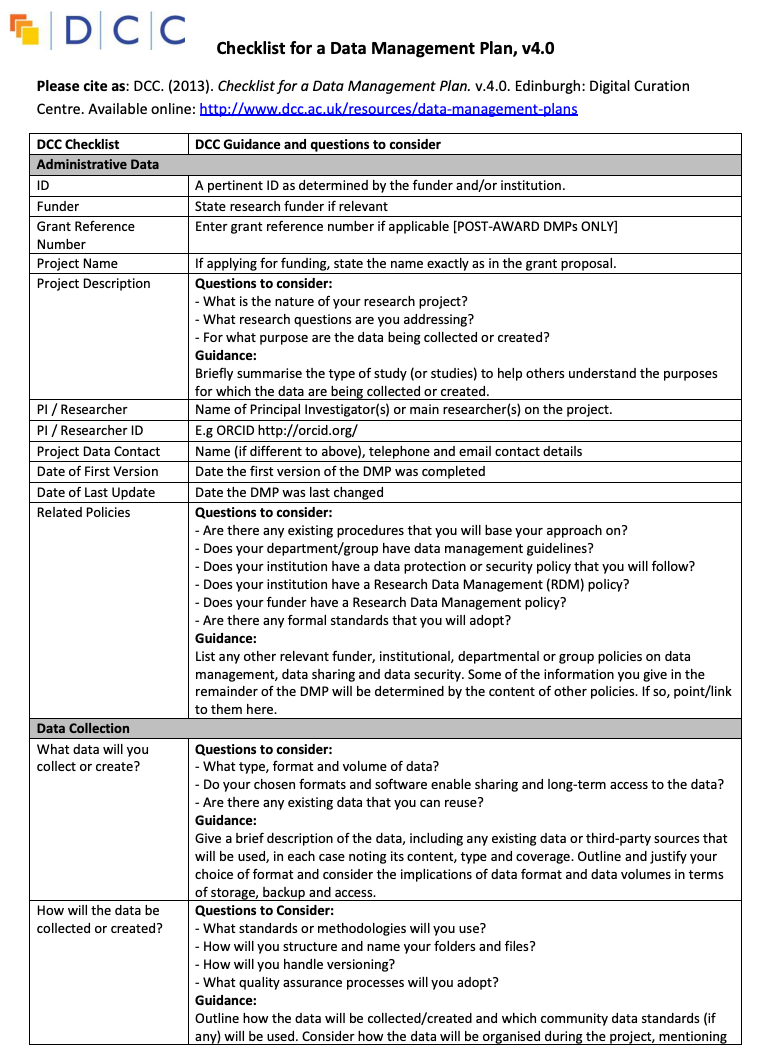 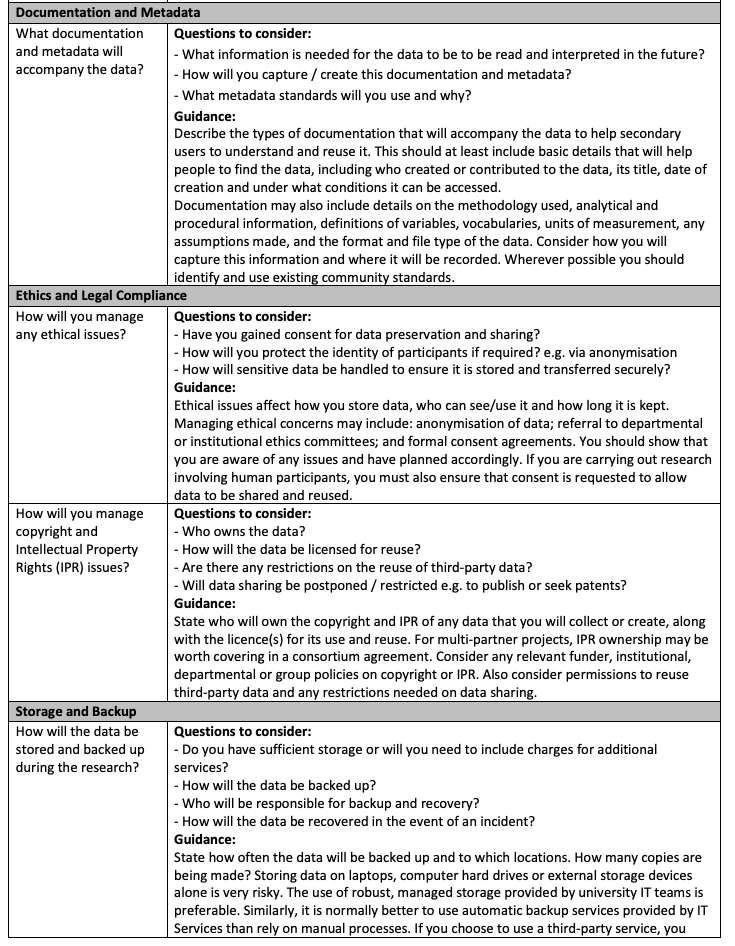 DMP Online
DCC - Digital curation centre
Free
Templates
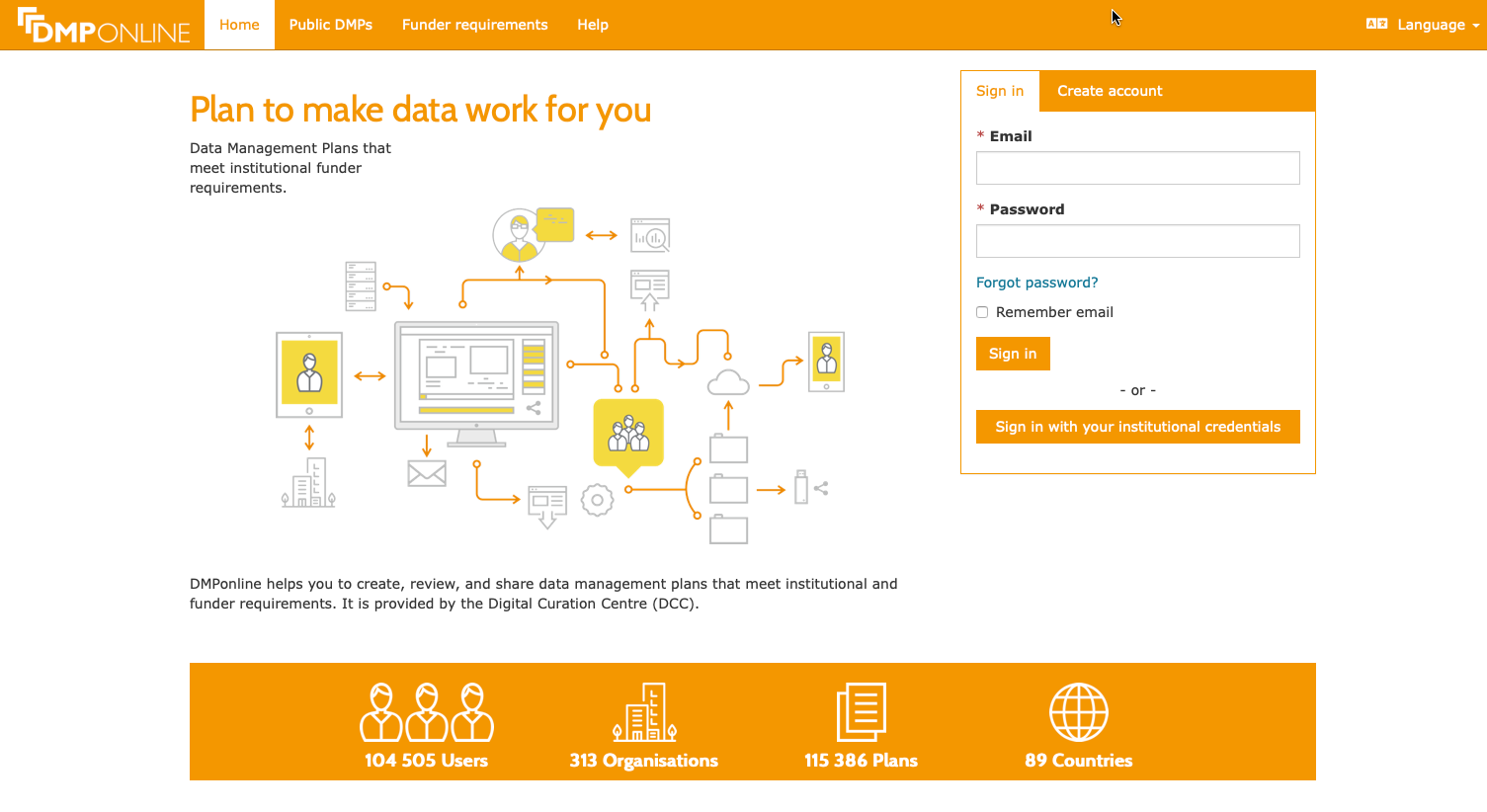 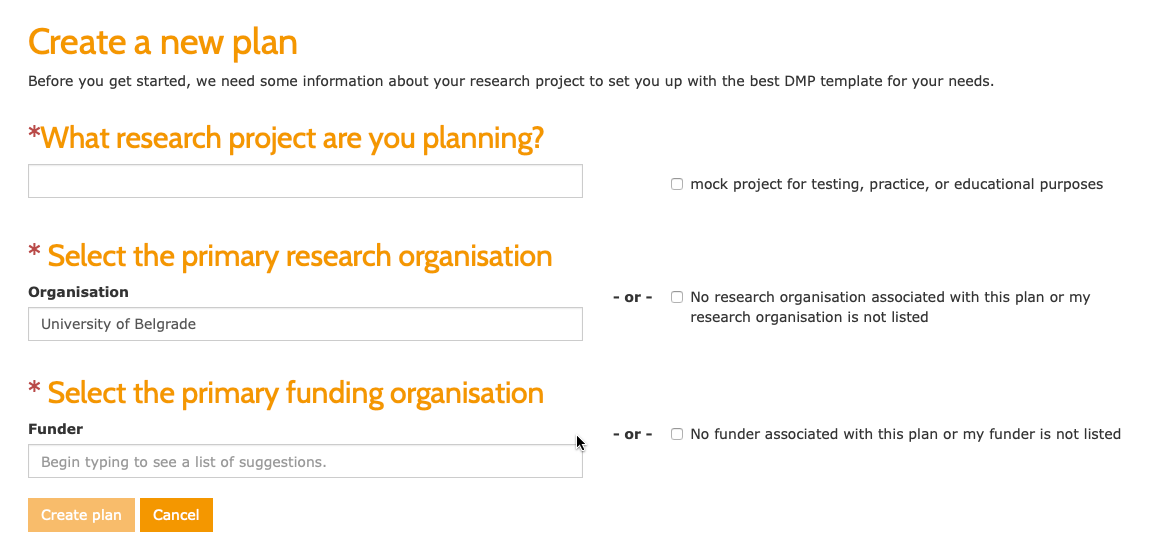 Argos

OpenAIRE
Public DMPs
Templates
Export
Free for researchers
Zenodo
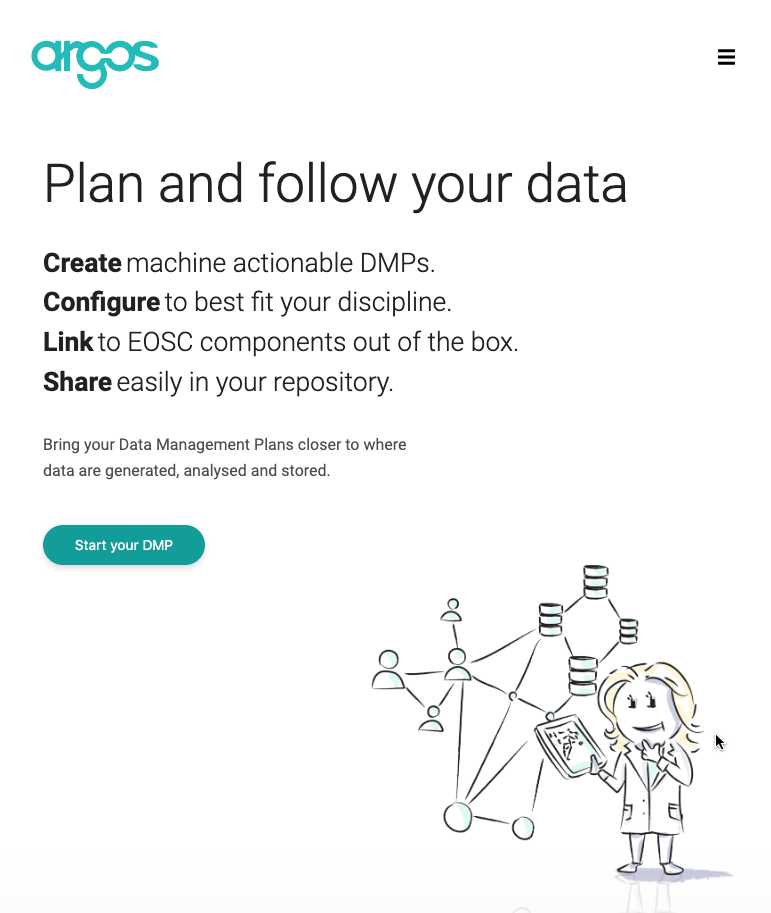 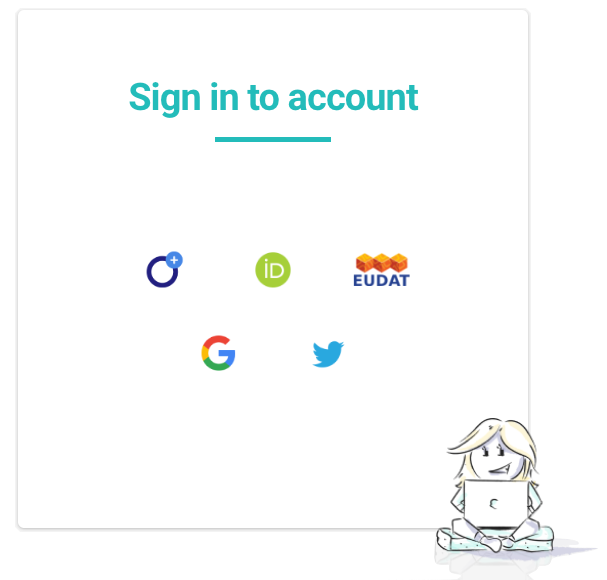 Thank you